iGEM Wiki Workshop
11/05/2017
Overview
Importance of the wiki
Some good wiki examples
Using the wiki
Basic HTML
About bootstrap
DIY
Picking themes
The Wiki
Record all information about the project on it – main source of information for judges about the project
Required pages include: project overview, team page, experimental design, results, parts, medal checklist, diary/notebook, lab book, team attributions…
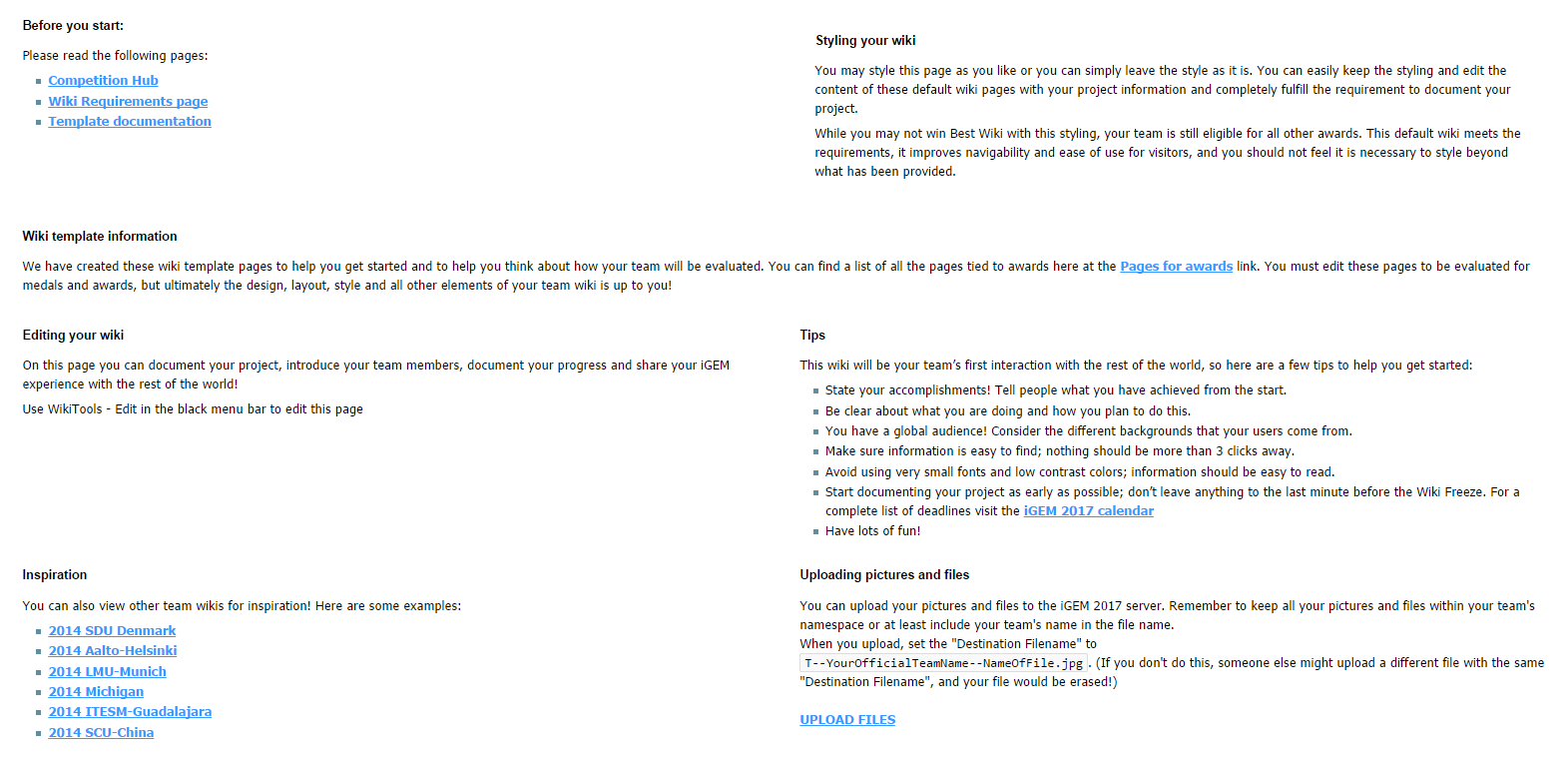 http://2017.igem.org/Team:Newcastle/wiki_information
The Wiki - What needs to be done now?
The wiki needs to be started now
Keep a record of: emails, people spoken to, meetings, ideas, etc.
Also take pictures of this stuff for proof
Write up any protocols you use and keep a good lab-book (a ‘lab-book’ is needed for modelling stuff too)
Basically write up everything ASAP after it has happened and get it on the wiki
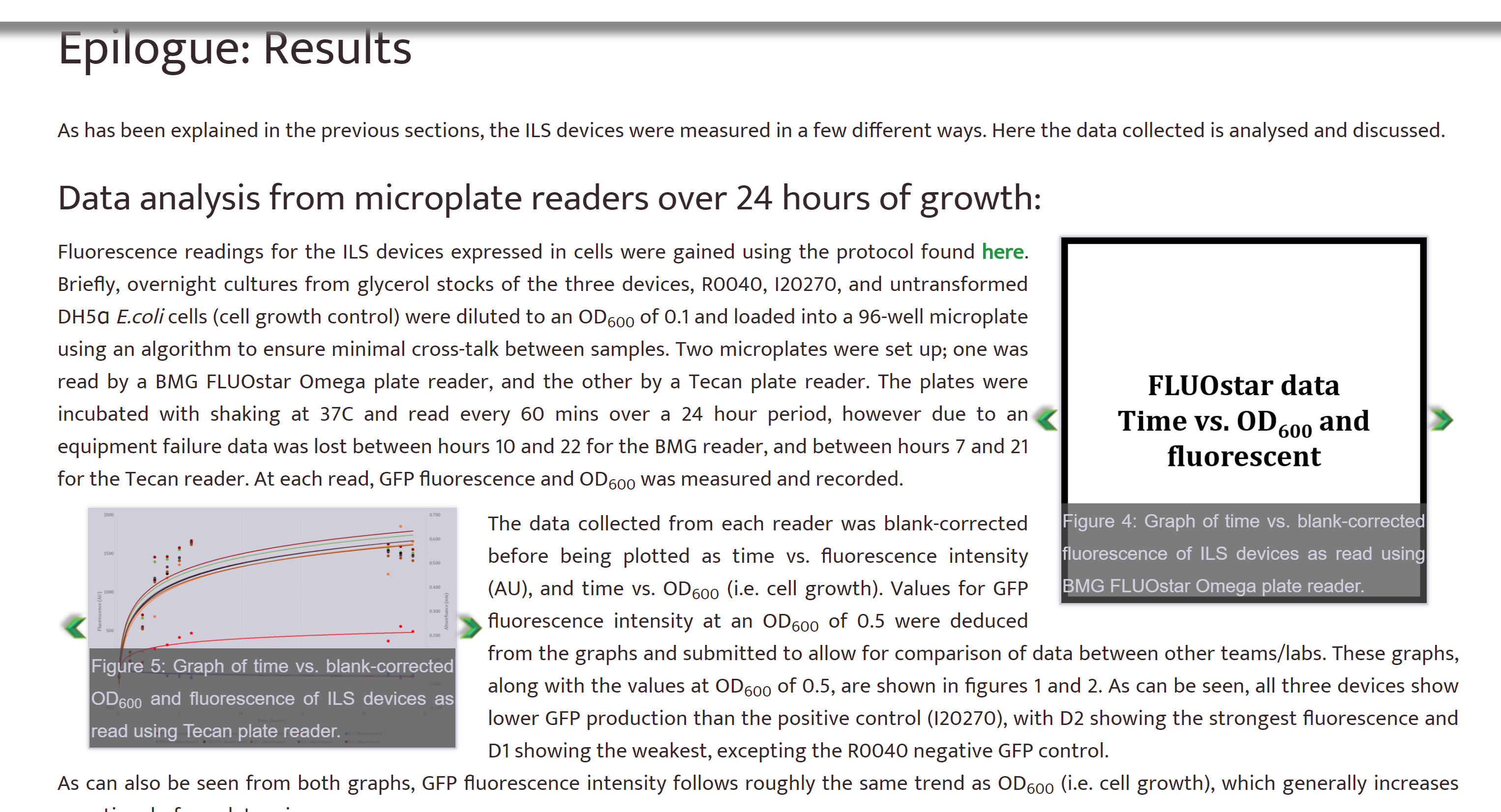 Wiki examples
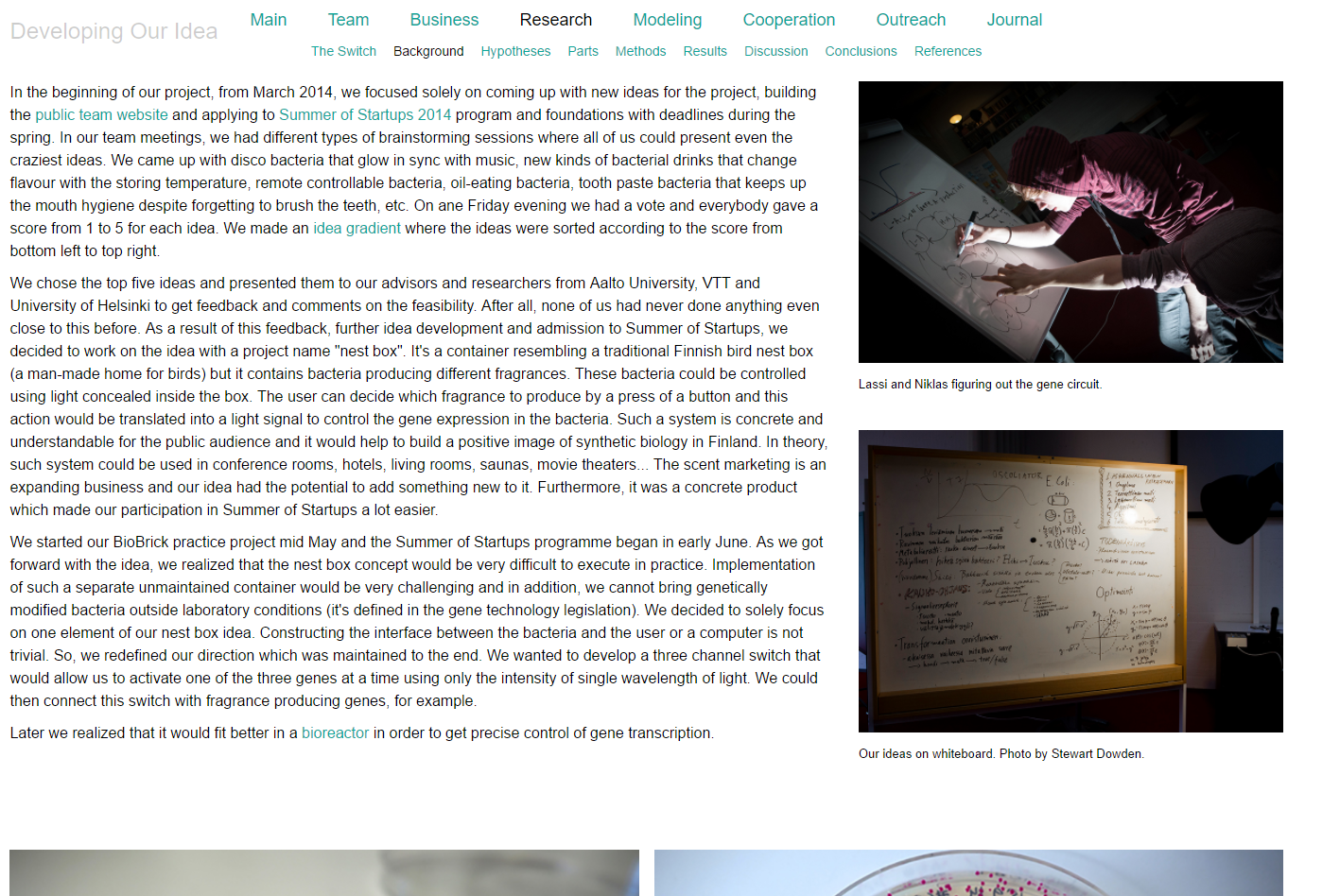 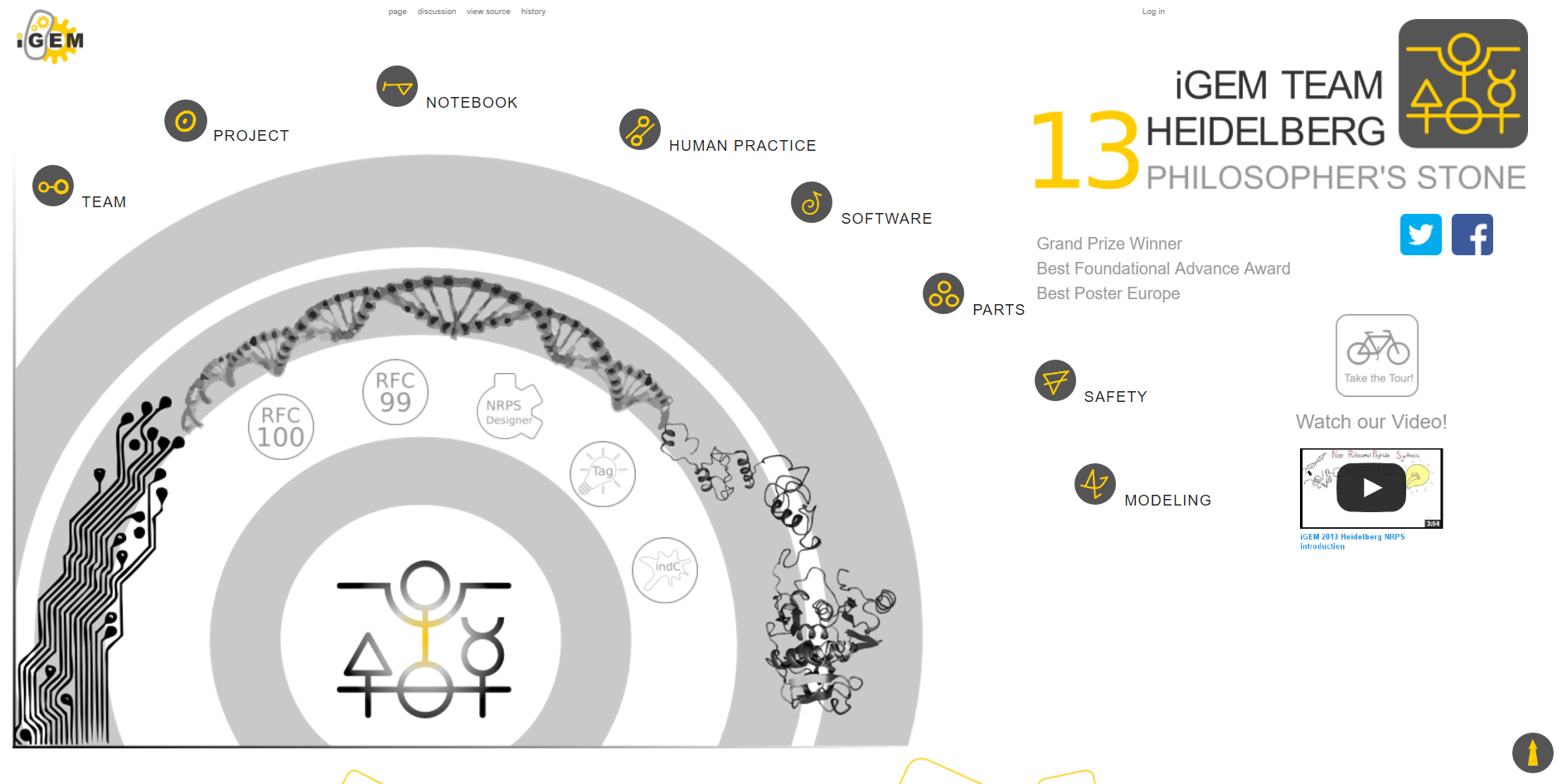 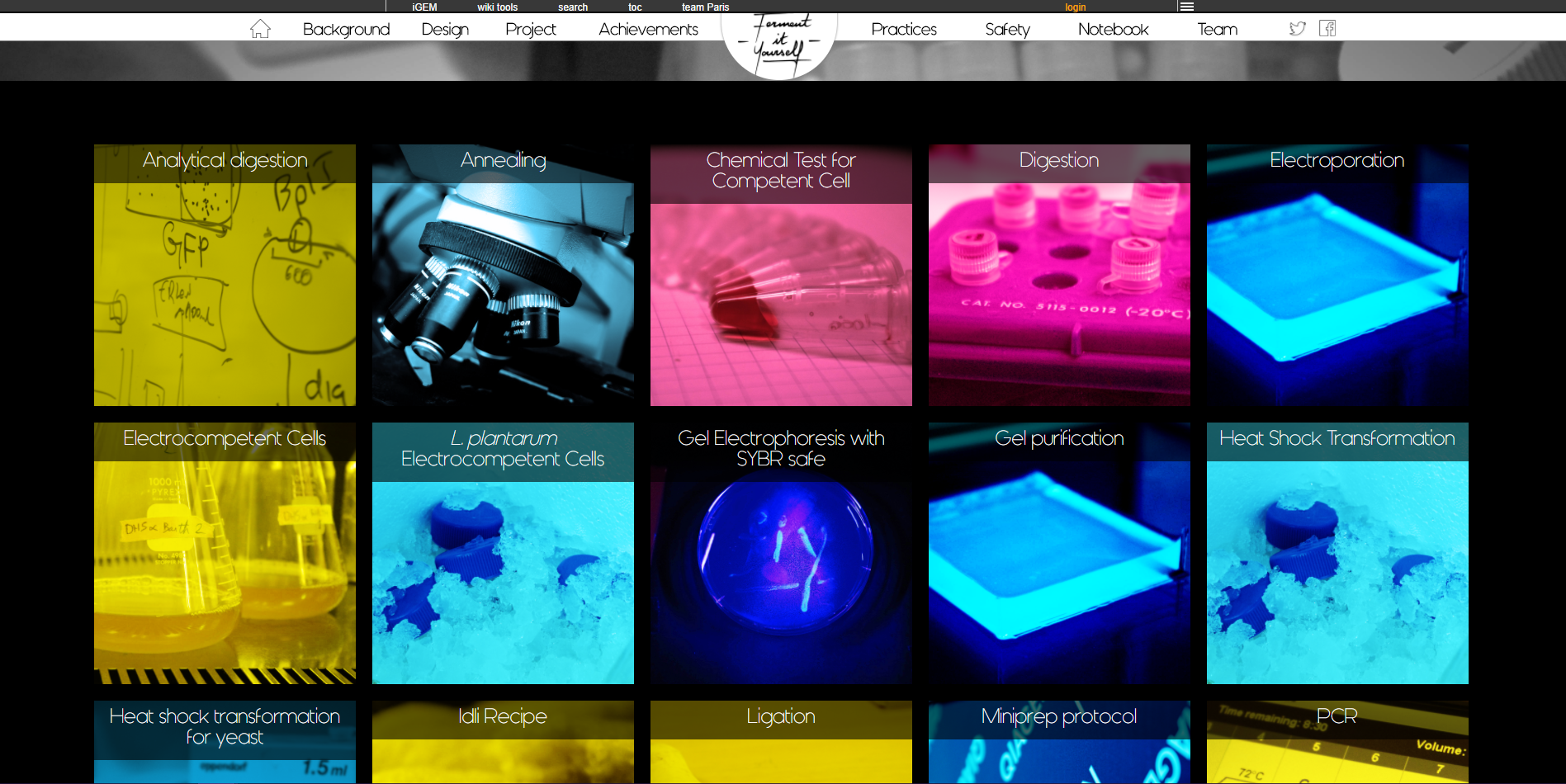 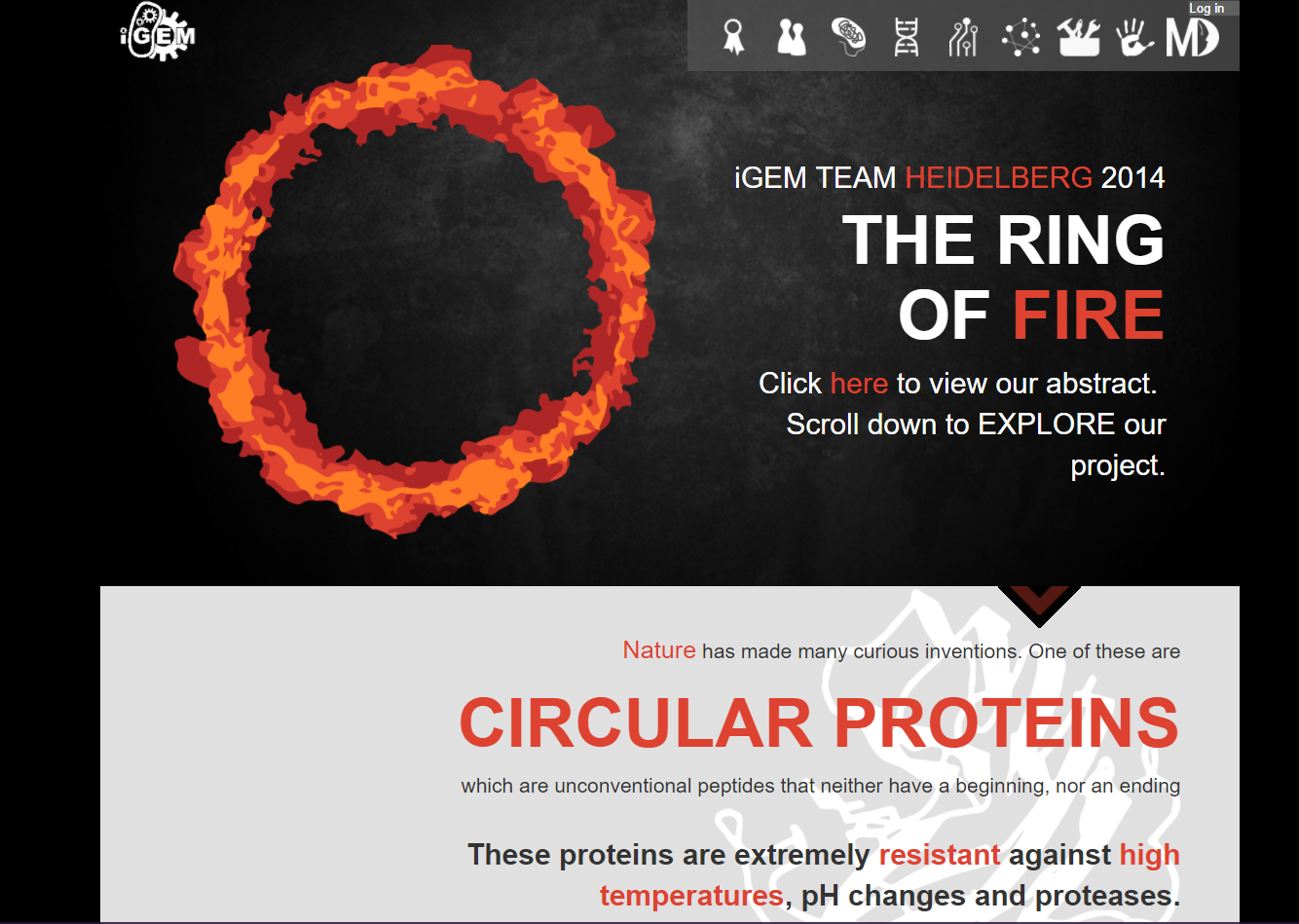 Using the wiki
Create a new page by searching for it



Click ‘edit this page’ to start coding
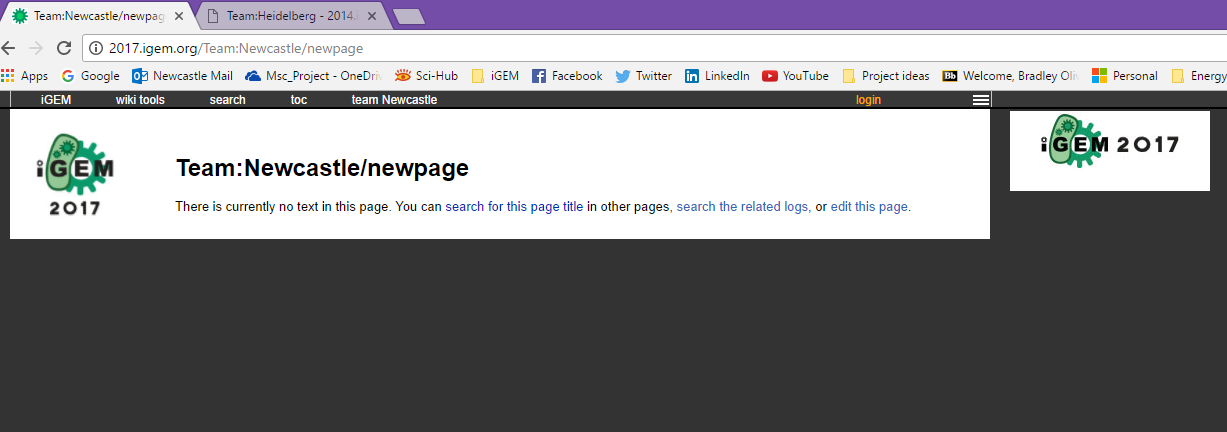 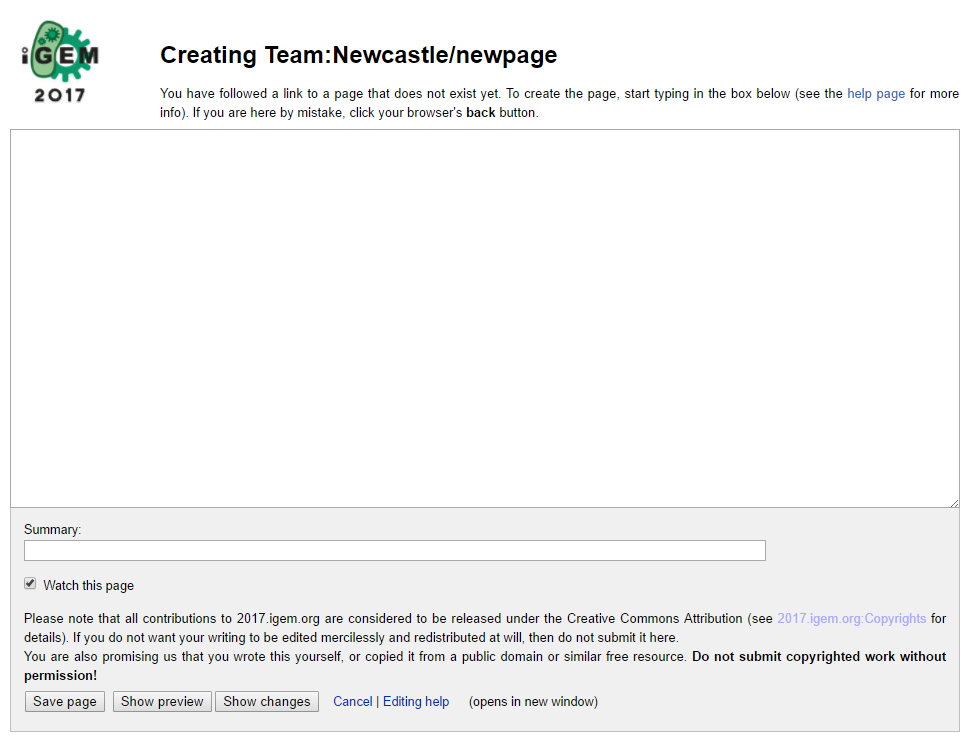 Using the wiki
Edit existing pages using the grey bar at the top:




You can also use ‘View’ to look at other team’s code
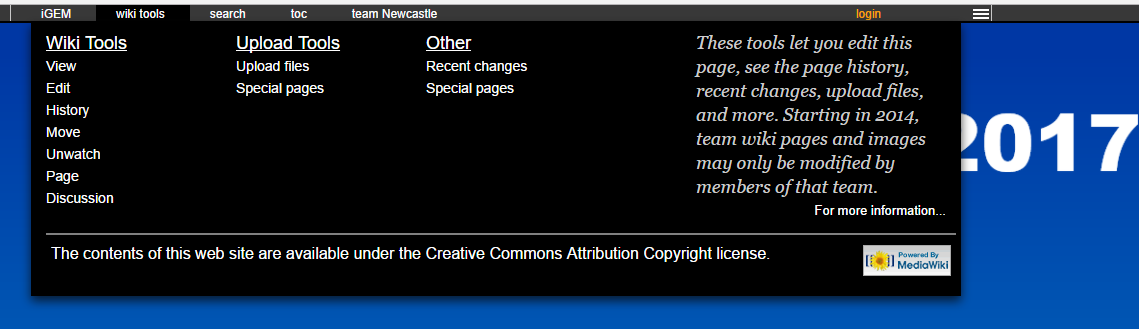 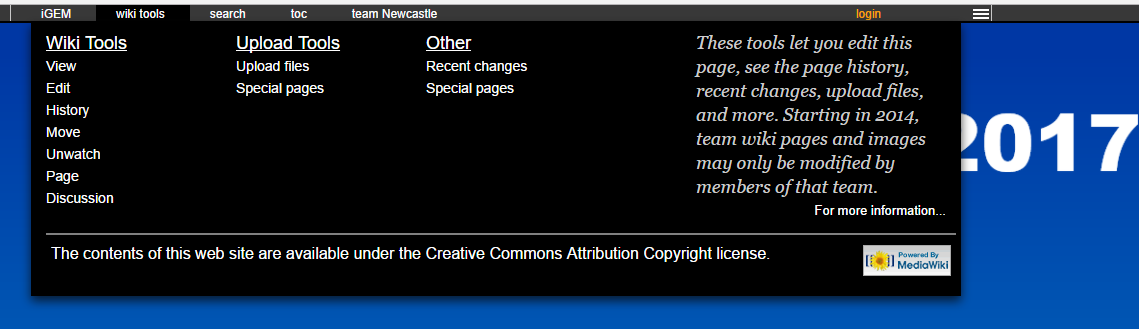 Using the wiki
Upload images also from the grey bar:











PDF files, word documents, presentations, etc. are uploaded in the same way; just give them the correct extension!
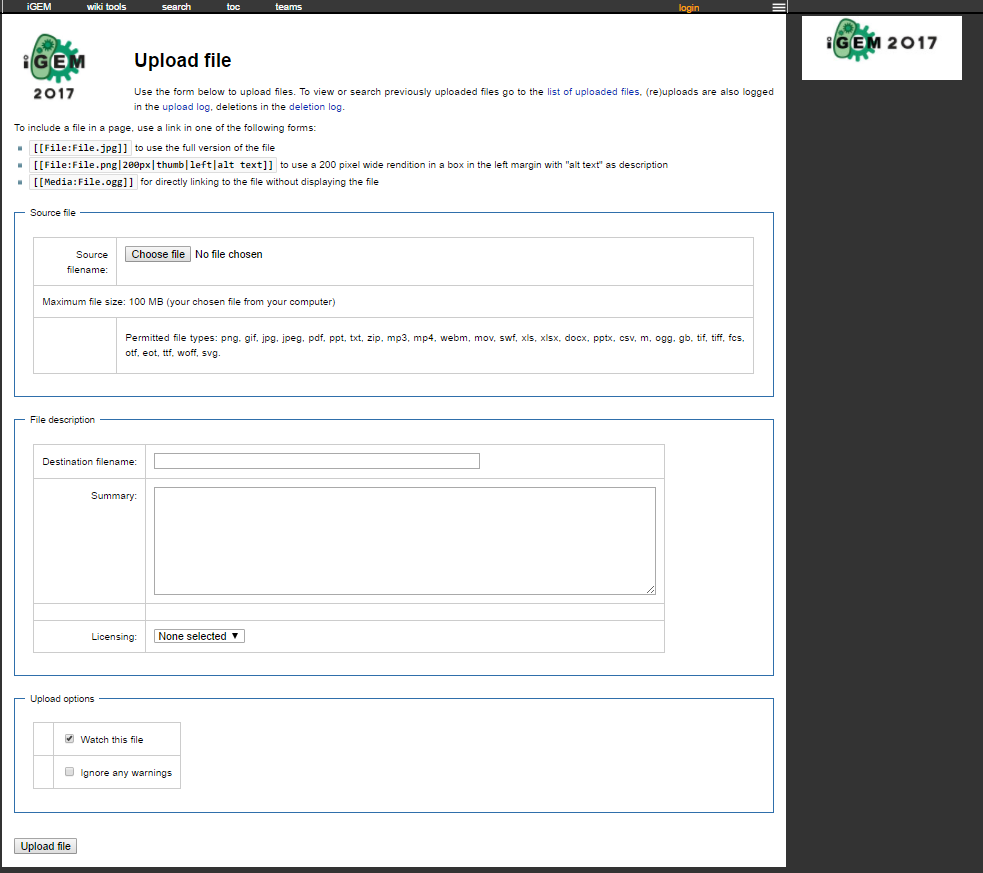 Compulsory image naming scheme:
T--Newcastle--FILENAME.ext
e.g.: T--Newcastle--Logo.png
HTML – Setting up the page
Widely used in web development
Can be coded in any text editor – suggest notepad++ (or directly onto the wiki)
The page is set up using tags:
Use <tag> to start and </tag> to end
Note: start all of your wiki pages with {{Newcastle2}} before the <html> tag – this sets up an empty page without annoying wiki pre-formatting
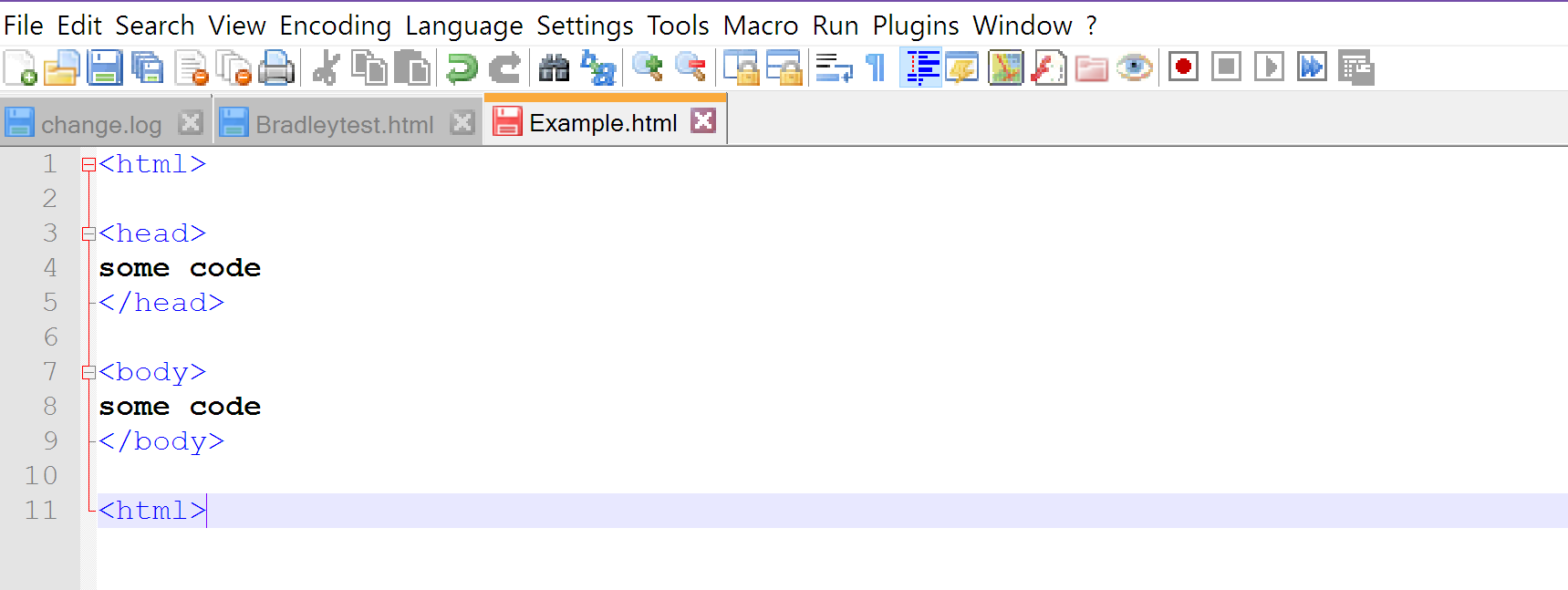 <html> lets the browser know you are talking in HTML
The <head> section is normally used for linking to stylesheets, setting the web page title, and other meta data
The content of your webpage goes in the <body> section
HTML –Writing and formatting text
Text goes between the <body> tags
Different types of text:






Use <h> tags with a number for headings – higher number = smaller text
Use <p> tags for ‘normal’ text
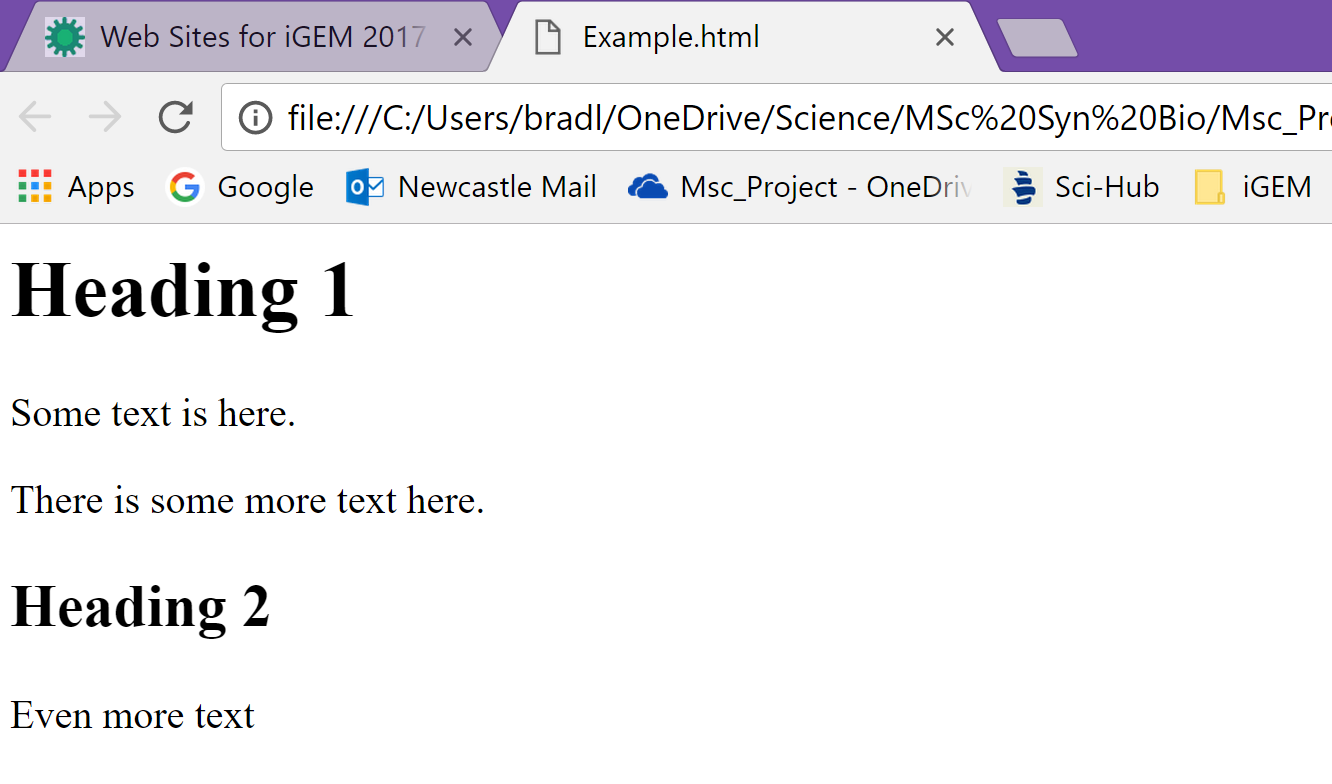 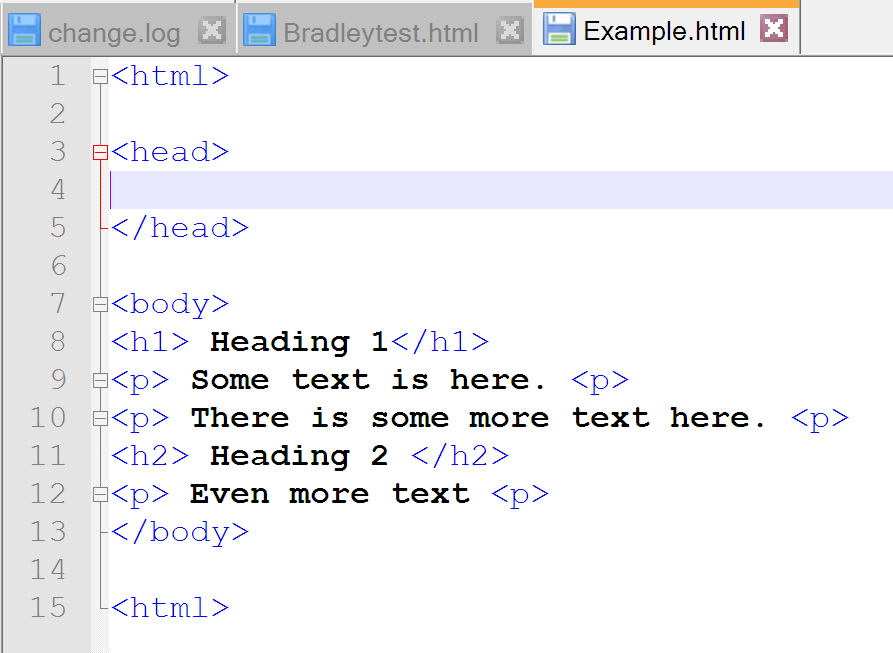 HTML –Writing and formatting text
Text can be made bold, italicised, underlined and coloured:






Note that it is color, not colour!
HTML always uses American spelling, e.g. center not centre
Inline styling is the same as CSS, which is essentially what bootstrap is!
Other formatting, inserting images and more HTML is on the workshop sheet
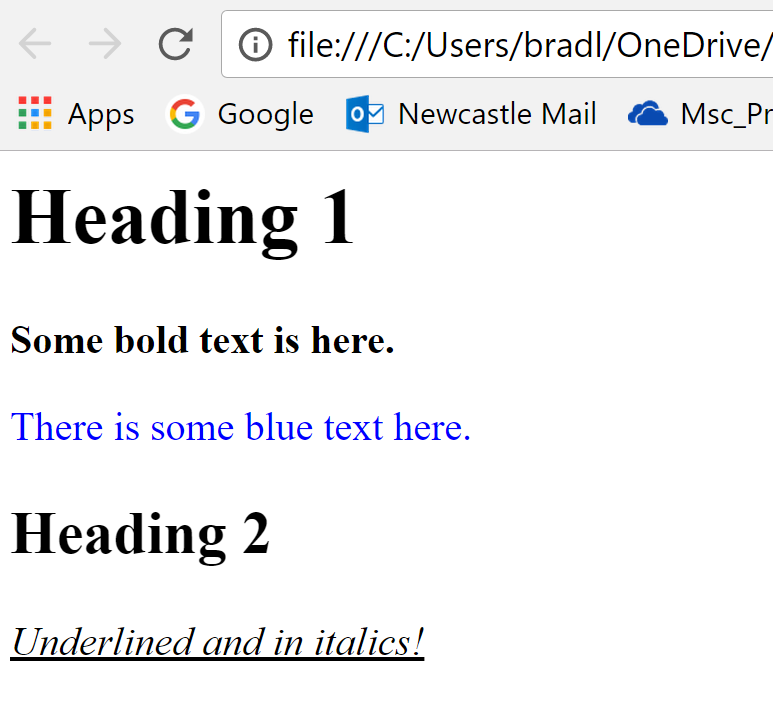 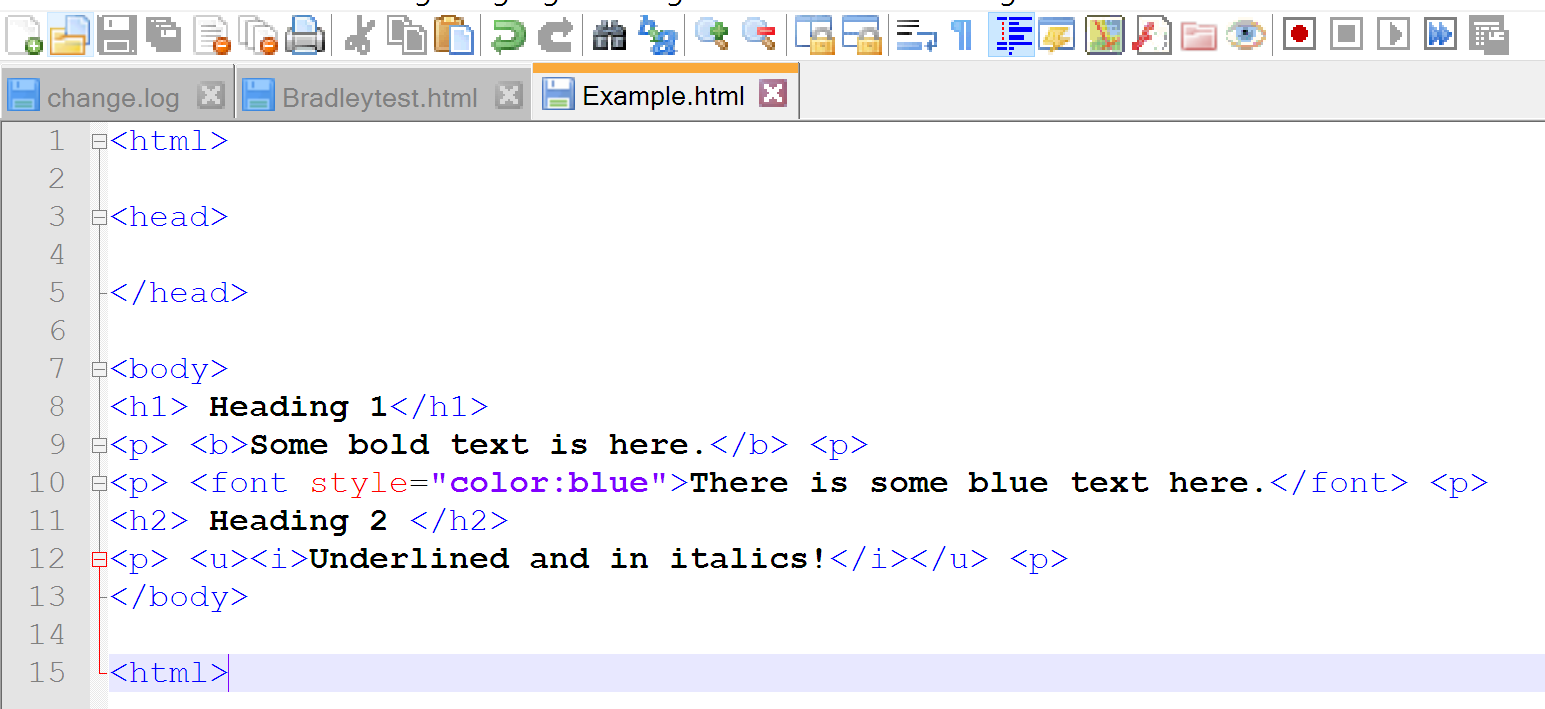 Bootstrap
Provides a style template for a website
Generally includes: a stylesheet, scripts, and a page layout template
Stylesheet: pre-styles text, tables, etc.
E.g. all text in <h1> tags is in Arial font, bold and dark blue
Scripts: used to make a webpage more functional
E.g. image carousels
Page layout template: general layout for the webpage:
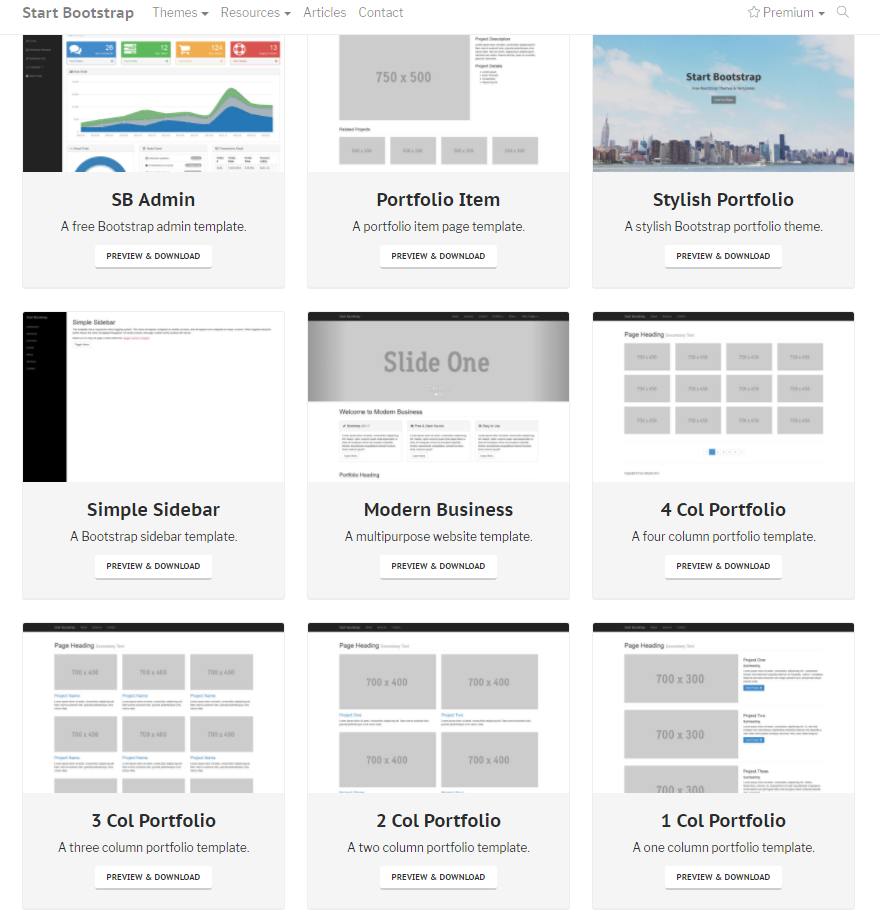 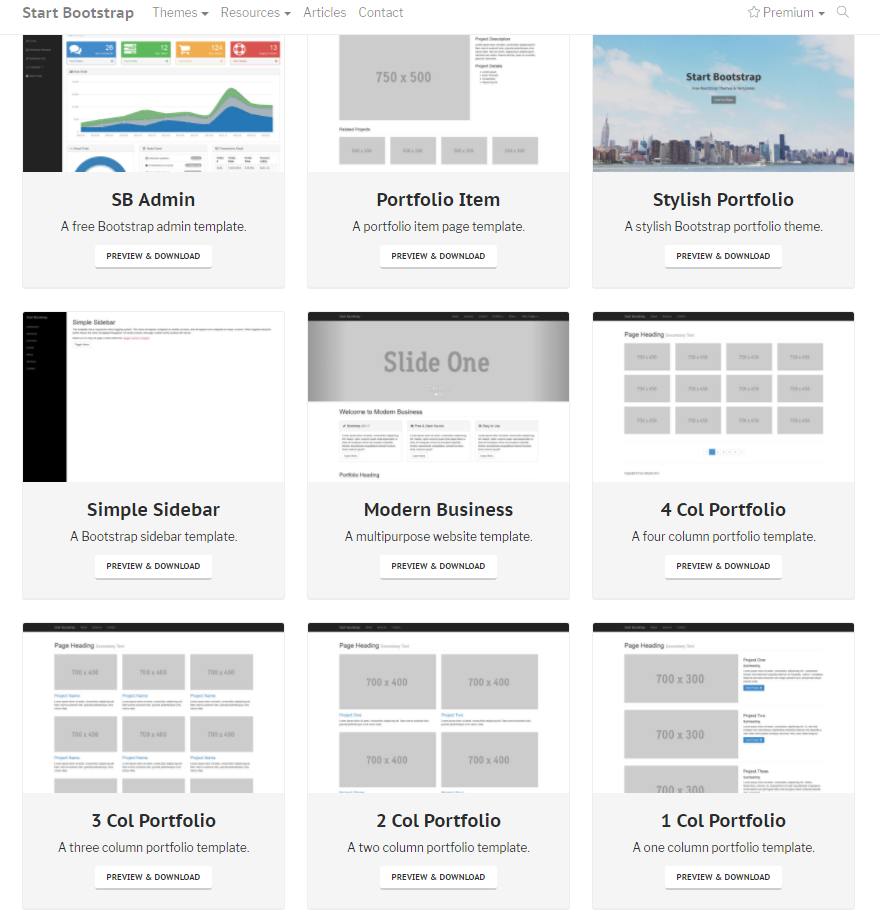 Make a wiki page
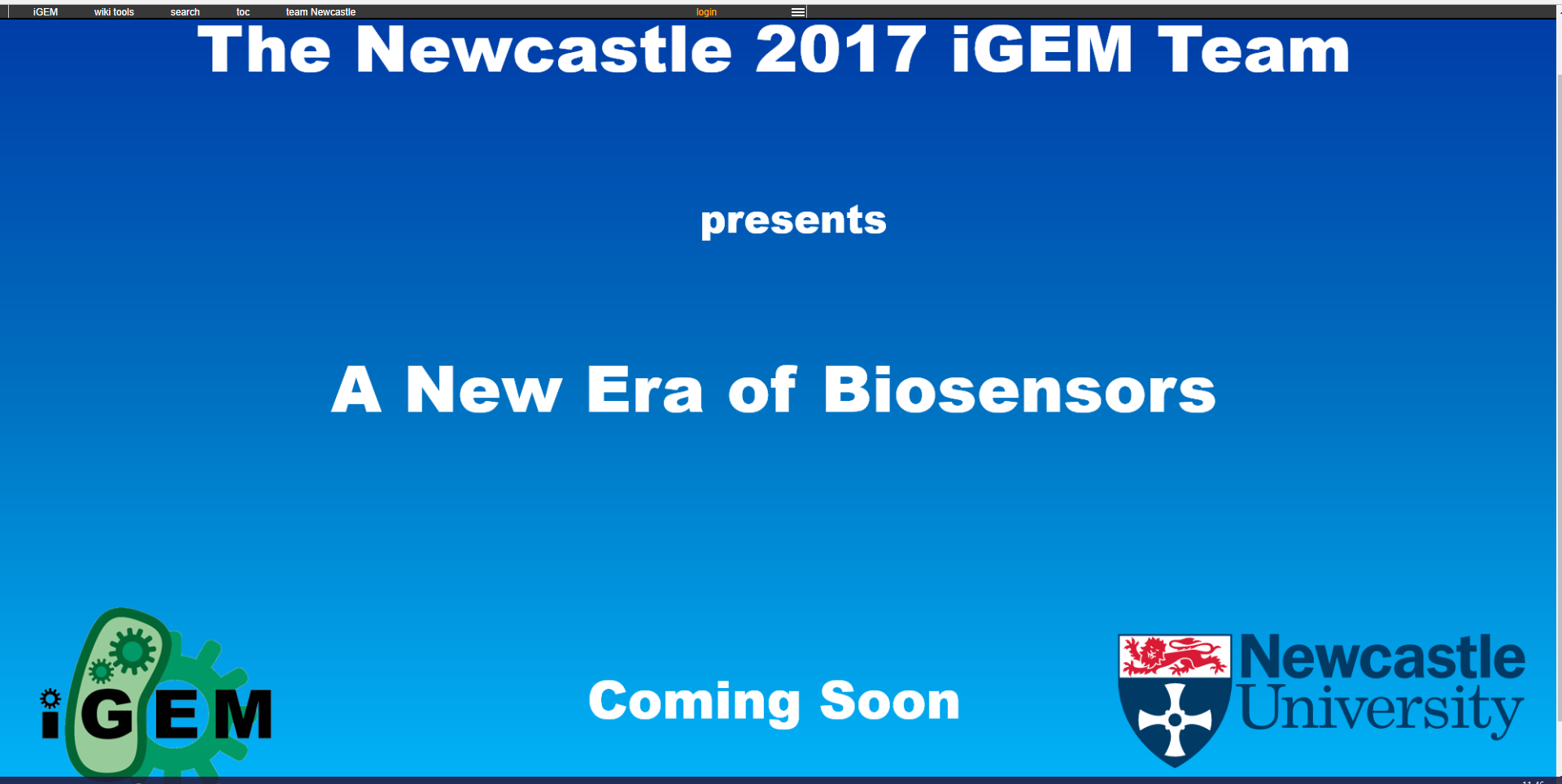 http://2017.igem.org/wiki/images/a/a2/T--Newcastle--wiki_worksheet.pdf